Introduction to the Hawaii Growth Model
Educator Effectiveness
System Training
[Speaker Notes: Introduce self: Name, organization, role, classroom experience, etc.]
The EES Uses Multiple Measures
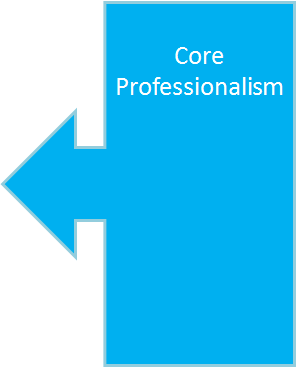 Observation / Working Portfolio
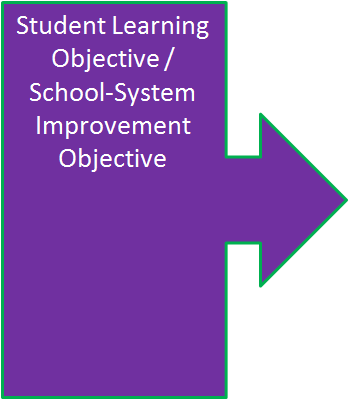 Hawaii Growth Model
Educator Effectiveness Data
Improved Student Outcomes
[Speaker Notes: In this section we will be focusing on the Hawaii Growth Model which is a part of the Student Growth & Learning component of the EES.]
Questions Answered by Student Growth Percentile (SGP)
What is?
What should be?
What could be?
How much growth did a student make since last tested?
How much growth would be enough for a student to meet proficiency standards?
How much growth has been made by students with similar score histories?
[Speaker Notes: Student Growth Percentiles are produced by Hawaii’s Growth Model. Models allow us to view data in a targeted way to answer questions that might otherwise be difficult to answer due to the amount of data we’d need to look through or the complexity of the analysis required. Hawaii’s growth model allows us to answer the following questions about what state test data reveals about what the current situation is, what should be, and what could be. Keep those questions in mind, and look for how SGP answers them as we continue this presentation. 

How much growth did a student make since last tested? How much growth would be enough for a student to meet proficiency standards? How much growth has been made by students with similar score histories?]
Video: What is Growth?
http://vimeo.com/47277588
8/10/15
4
[Speaker Notes: Video can be played from link or downloaded from the EES Implementation Support webpage (http://eesadmin.weebly.com/hawaii-growth-model.html)]
Video: What is Growth?
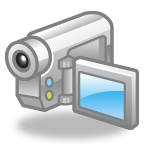 Answer the following questions:
What are the fundamentaldifferences between looking at proficiency vs. looking at growth?
What does a growth percentile tell us?
[Speaker Notes: Solicit answers from the audience and emphasize the following concepts:
Growth measures differ from single-point-in-time proficiency or achievement measures because they consider past performance. Evaluations are based on a view of each student’s academic history rather than how a student measures up against a required standard of performance.
The relative growth that a student has made is understood in the context of how well students with similar academic histories performed on the same assessment. We determine whether growth is high or low by comparing the performance of each student with others that had the same starting point.
A growth percentile helps us compare growth between different students. Percentiles help show how a score ranks against the distribution of scores achieved by comparable peers.]
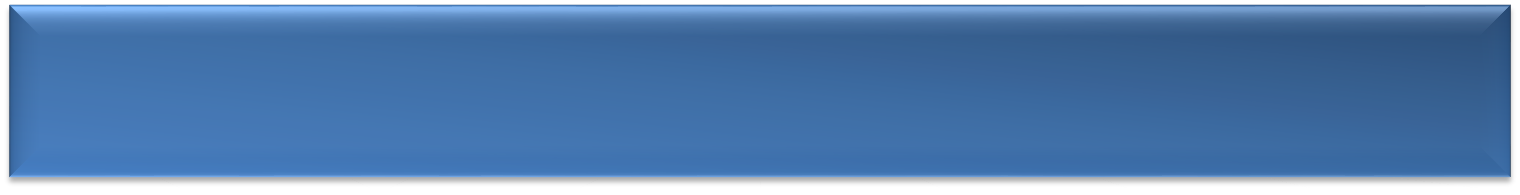 2015 Smarter Balanced Achievement Results
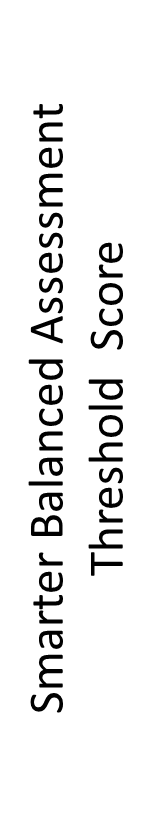 Here is a hypothetical 4th Grade classroom SBA Math results,  which students are performing the best in this classroom?
2600
2550
2450
Which students are doing the best?  Which students would be in need of extra help?
2400
2350
2300
6
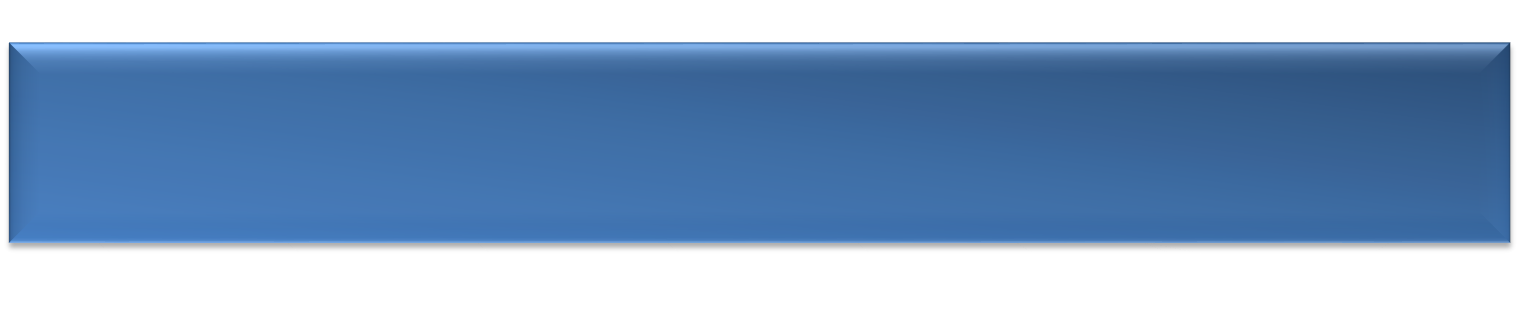 2015 Smarter Balanced Assessment Achievement and Growth
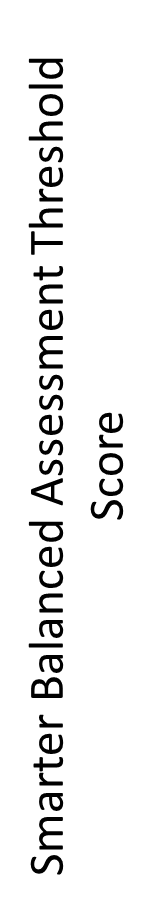 Which students are making the most growth?
2600
SGP = 35
What are the reasons it is important to measure growth as well as achievement?
2550
SGP = 15
SGP = 52
2450
2400
SGP = 20
SGP = 75
2350
SGP = 90
2300
90
10
80
99
40
50
70
30
60
20
Student Growth Percentile
1.  Use Academic Peer Groups
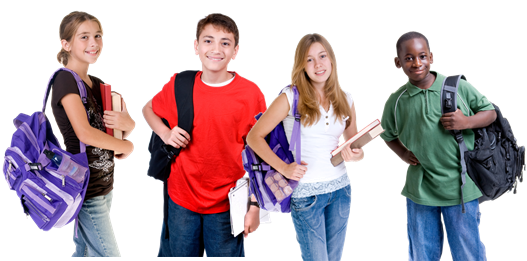 8
[Speaker Notes: To summarize, academic peer groups are solely determined by prior achievement on state assessments. State assessment scores are the only standardized achievement metric available for our students across all of our schools. What academic peers have in common is that they have had similar state assessment scores for each prior grade. This means that academic peer groups can include students from all over the state, not just students within your school or complex area. This allows us to ensure that academic peer groups contain enough students to allow for statistically valid comparisons.

State assessment scores are compared against other state assessment scores from the same grade level in the same year. When the new Smarter Balance assessments based on the Common Core are released, it will still be fair to use past HSA scores to establish academic peer groups since the change in standards doesn’t change that the students performed similarly in the past. We would still expect students that had a history of strong performance on the previous version of the HSA to do better on the new test than students who had a history of poor performance on the HSA. The change in assessment also doesn’t change the mechanics of the model since Smarter Balance scores will only be compared against Smarter Balance scores from the same grade level and year.

The growth model does not take into account any demographic factors such as gender, ethnicity, or specific programs, like those for English language learners or students with disabilities, when identifying students as academic peers. If you stop and think about it, segregating academic peer groups in this way would significantly weaken our ability to learn anything useful from the growth model. For example, if all special education students were put into separate academic peer groups, you would only be able to say that each student had high or low growth for a special education student. You would have no useful information about how they progressed compared to students with similar academic histories in their grade level as a whole. Given the diverse range of ability levels between different students in special education programs, it would be a mistake to treat them as a homogeneous performance group.

Score histories already do a good job capturing differences in student performance and separating students into valid peer groups without requiring an additional layer of filtering. Instead of grouping students based on every possible distinguishing characteristic, the model only moves them to appropriate performance categories when actual impacts to their scores occur. Note: Even though socio-economic or other environmental factors are not baked into the calculation of SGP, we can still analyze student growth data sorted by traits such as ethnicity, free/reduced lunch status, IEPs, etc. This can be useful to help us learn from places where efforts to target the special needs of specific student groups has been successful.]
2. Weighted Medians are the Key
5
5
5
44
44
56
56
67
67
67
69
69
69
Students’ SGP scores are “weighted” depending on the amount of time they are enrolled with a teacher (per quarter)
Median:
56
MSGP score is 56.
[Speaker Notes: Let’s now look more deeply into weighted medians. After roster verification occurs, each students’ SGP will carry a specific weight that represents the length of time that student was enrolled in a teacher’s classroom. In this simplified example, students A-E in the blue chart each have a number of quarters they spent with their teachers as noted in the far right column. As you know, when finding the median, all of the scores are ordered from largest to smallest. With the roster verification data, SGPs are included in range of scores according to the number of quarters the student was enrolled which is then used weight the median. In this example, you see that students A, D and E all have three instances of their SGP scores represented in the vertical number line, while students B and C have only two. These are linked to the number of quarters each student was enrolled in the classroom with the teacher as identified in the far right column. The end result is that the teacher’s Median Growth Percentile in this instance is a 56.]
3. SGP focuses on MEDIAN GROWTH PERCENTILE
TEACHER Median Growth Percentile
(MGP)
66
Student Growth Percentile
(SGP)
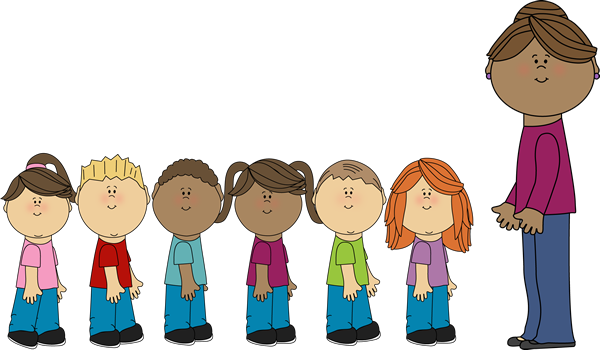 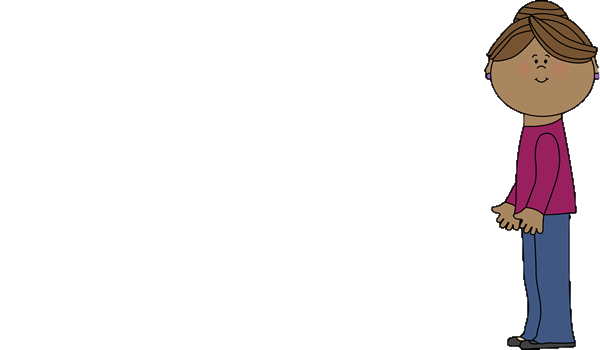 51
51
64
68
73
78
[Speaker Notes: Understanding how SGP is calculated and incorporated into teachers’ evaluation scores begins with first understanding “median growth percentile.” The median growth percentile is the middle value of all of the students’ SGP scores for a given teacher if those SGP scores are ordered from least to greatest. Medians (middle) are more appropriate than means (average) because they are less susceptible to being skewed by outliers. In this example, there is an even number of items in the teacher’s data set, so, the median is found by taking the mean (average) of the two middlemost numbers, 64 and 68, which is a median of 66.

The next question to consider is "Which students are included in my SGP score?"

First, students must have two years of state assessment scores to receive an SGP score. Beyond that, there are specific cases for teachers at various levels. 

Elementary teachers who teach students both English Language Arts and mathematics will have a Median Growth Percentile derived from all of the SGP scores for their students in both subjects. And, as previously described, this will be weighted according to the verified roster data. 

Middle school teachers will receive a Median Growth Percentile for either English Language Arts or mathematics, depending on their teaching responsibilities. This Median Growth Percentile will also be weighted according to the verified roster data.

Teachers who do not teach English Language Arts or mathematics will receive the school's Median Growth Percentile which will be derived from the median of the student growth percentiles of those students that have been at the school for at least one academic year.]
4.  There are TWO types of SGP
TEACHER Median Growth Percentile
(MGP)
66
Student Growth Percentile
(SGP)
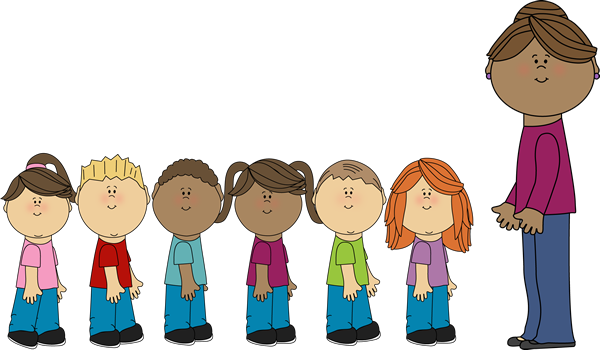 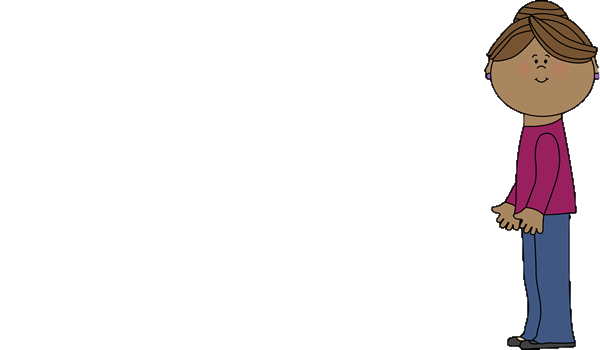 51
51
64
68
73
78
[Speaker Notes: Understanding how SGP is calculated and incorporated into teachers’ evaluation scores begins with first understanding “median growth percentile.” The median growth percentile is the middle value of all of the students’ SGP scores for a given teacher if those SGP scores are ordered from least to greatest. Medians (middle) are more appropriate than means (average) because they are less susceptible to being skewed by outliers. In this example, there is an even number of items in the teacher’s data set, so, the median is found by taking the mean (average) of the two middlemost numbers, 64 and 68, which is a median of 66.

The next question to consider is "Which students are included in my SGP score?"

First, students must have two years of state assessment scores to receive an SGP score. Beyond that, there are specific cases for teachers at various levels. 

Elementary teachers who teach students both English Language Arts and mathematics will have a Median Growth Percentile derived from all of the SGP scores for their students in both subjects. And, as previously described, this will be weighted according to the verified roster data. 

Middle school teachers will receive a Median Growth Percentile for either English Language Arts or mathematics, depending on their teaching responsibilities. This Median Growth Percentile will also be weighted according to the verified roster data.

Teachers who do not teach English Language Arts or mathematics will receive the school's Median Growth Percentile which will be derived from the median of the student growth percentiles of those students that have been at the school for at least one academic year.]
There are TWO types of SGP
SCHOOL Median Growth Percentile
(MGP)
66
Student Growth Percentile
(SGP)
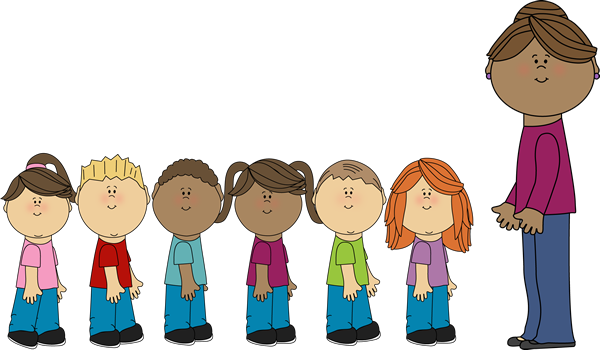 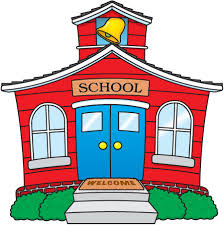 51
51
64
68
73
78
[Speaker Notes: Understanding how SGP is calculated and incorporated into teachers’ evaluation scores begins with first understanding “median growth percentile.” The median growth percentile is the middle value of all of the students’ SGP scores for a given teacher if those SGP scores are ordered from least to greatest. Medians (middle) are more appropriate than means (average) because they are less susceptible to being skewed by outliers. In this example, there is an even number of items in the teacher’s data set, so, the median is found by taking the mean (average) of the two middlemost numbers, 64 and 68, which is a median of 66.

Students enrolled in FULL YEAR]
5.  There is a ONE YEAR LAG time
Teachers that did not teach English Language Arts or mathematics last school year
[Speaker Notes: The second scenario is a teacher who taught a subject other than English Language Arts and/or mathematics for grades 4-8 in the previous year or was at a school in a non-teaching role (also called “Non-Classroom Teacher”). Examples could include Science, Social Studies or Physical Education teachers as well as Counselors, Librarians, Media Specialists and other Bargaining Unit 5 members at the school level. 

In these cases, the Hawaii Growth Model will be applied to the HSA scores for the school from the previous year. 
Click for animation 
The school’s median growth percentile will be applied to the scoring ranges and assigned a 1-4 rating. 
Click for animation
This rating will be applied to the teachers’ summative rating in this scenario.]
SGP determine Hawaii Growth Model Rating
Ratings for English Language Arts and mathematics classroom teachers instructing in grades 4-8 last year are based on the following scoring bands:
Grades 4-8
Ratings for teachers that did not teach English Language Arts or mathematics last school year are based on the following scoring bands:
Schoolwide 
ELA MGP
[Speaker Notes: A teacher’s Median Growth Percentile (MGP) is included in their summative evaluation on a 1-4 scale. The ratings for English Language Arts and mathematics classroom teachers instructing in grades 4-8 and those that have scores from last year are as follows:a performance level of 1 equals MGP scores that are ≤ 30
a performance level of 2 equals MGP scores that are  >30 and <40
a performance level of 3 equals MGP scores that are between 40-60
a performance level of 4 equals MGP scores that are  >60

The ratings for teachers that did not teach English Language Arts or mathematics last school will be based on the school Median Growth Percentile and scores will be assigned based on the following scoring bands:
a performance level of 1 equals MGP school scores that are ≤ 39
a performance level of 2 equals MGP school scores that are >39 and <44
a performance level of 3 equals MGP school scores that are 44-57
a performance level of 4 equals MGP school scores that are >57]
Questions?
[Speaker Notes: Answer questions or collect questions for follow-up.]